REPUBLIQUE ALGERIENNE DEMOCRATIQUE ET POPULAIRE          
MINISTERE DE L’ENSEIGNEMENT SUPERIEUR ET DE LA RECHERCHE SCIENTIFIQUE
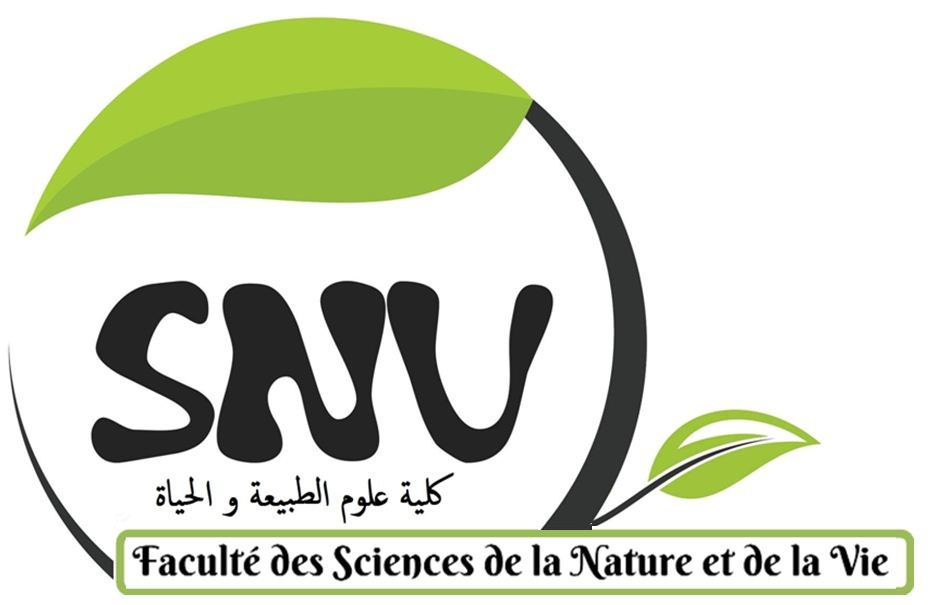 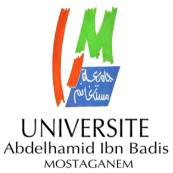 UNIVERSITE ABDELHAMID IBN BADIS DE MOSTAGANEM
APPEL  A  COMMUNICATION Xèmes JOURNÉES NATIONALES  DES  SCIENCES DE LA NATURE ET DE LA VIE
Mostaganem, les 27 et 28 Octobre 2021
Filières:
                            - Sciences agronomiques
                          - Sciences biologiques
                          - Hydrobiologie marine et continentale
                          - Sciences alimentaires
Soumission des résumés:
 Le résumé doit être présenté selon le format Word suivant: 
 Titre de la communication ( Taille 13,  Police: Times New Roman, Gras)
 Noms et affiliations des auteurs (Taille 11, Times New Roman, Gras)
Contacts (numéro de téléphone et email fonctionnels exigés). 
 Texte du résumé de la communication (Taille 12, Times New Roman)
 Mots clés ( 5 à 7)
Frais de participation: 
*2000 DA pour les doctorants (Présentation de l’attestation d’inscription).
*3000 DA pour les professionnels.

Dates importantes: 
07/10/2021: Date limite de réception des résumés.
21/10/2021: Notification d’acceptation.
Envoyez vos résumés et la fiche de participation à l’adresse email: jnsnv.10.2021@gmail.com
 Téléchargez la fiche de participation sur le site web: https://www.univ-mosta.dz/fsnv/